Talent Management
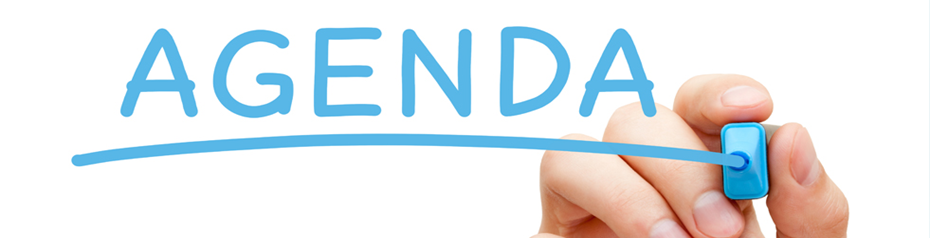 Talent Acquisition and Recruitment Process
Classification and Compensation 
Workforce Analytics
FLSA Changes
Employment of Relatives
Dual Career Network
What is Talent Management?
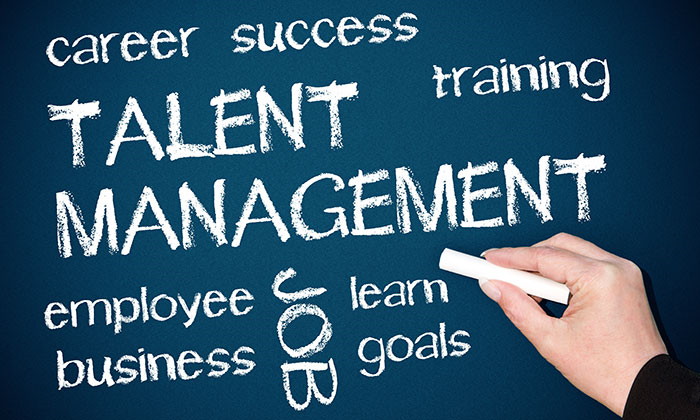 What is Talent Management?
Talent Management is a set of integrated organizational HR processes designed to attract, develop, motivate, and retain productive, engaged employees. 

The goal of talent management is to create a high-performance, sustainable organization that meets its strategic and operational goals and objectives.
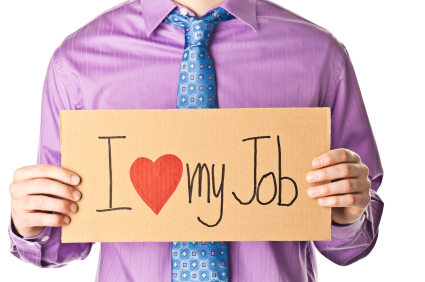 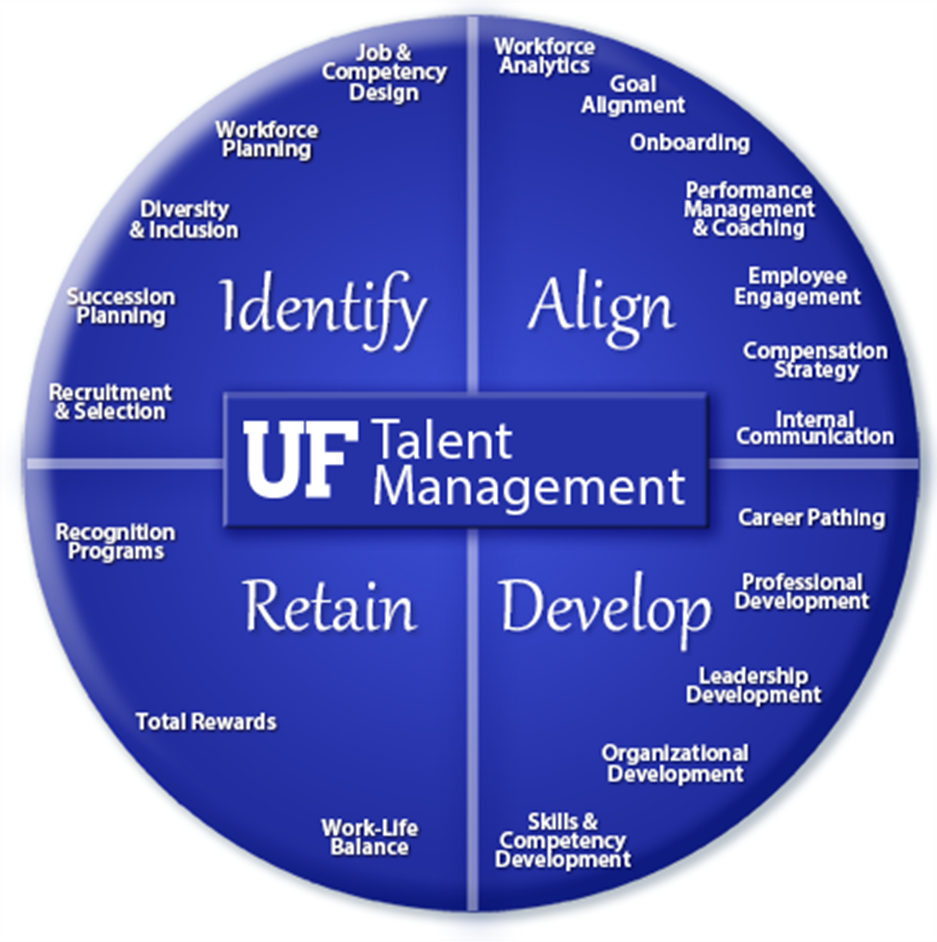 The University of Florida is a federal contractor and an equal opportunity employer.  We are required to perform competitive positions for all vacancies
Search Committee’s are required as a part of shared governance for director level and above.
Faculty Search Committee Tutorial is available on myTraining and companion toolkit is available.
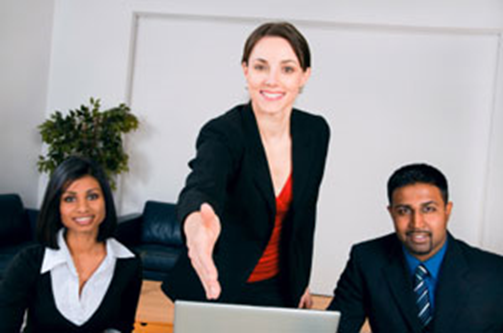 Classification and Compensation
UF as an Employer
On any given payday, approximately 29,000 employees will receive a “paycheck”
Includes student assistants and temporary employees
UF’s average biweekly payroll is $49,507,000 
FY 13 payroll (salary only) was $1.3 billion
UF Employment Groups
Staff Appointments:
TEAMS (~8,000)
Technical, Executive, Administrative, and Managerial Support 
USPS (~769)
University Support Personnel System
No new USPS after 1/7/03
OPS 
Other Personnel Services/Temporary
Classification System
Provides a framework for HR objectives and activities while ensuring the university’s employment practices comply with federal and state laws
Helps ensure staff positions that perform similar duties and responsibilities are grouped together through a series of job titles
Facilitates other HR functions such as recruitment and staffing, pay administration, training and development, and performance management by grouping positions
Why Is It Important?
Helps us maintain an “equal pay for equal work” policy—thus avoiding inequitable treatment of employees
Aids in recruitment by establishing meaningful qualification requirements and salaries
Aids in clarifying and improving organizational structure
Facilitates better employee-management relations by ensuring clarity about the expected job
UF “On Target” Classification Project
Designed to identify job titles for TEAMS employees that more accurately reflect what they do
When implemented:
More meaningful job titles
Clearer career paths because similar jobs can be more easily grouped to show potential promotional opportunities
Training and development plans aligned with job classifications to help employees get the training they need
More meaningful performance evaluations tied to the jobs being performed
Will help recruit great candidates when jobs are vacant because qualified applicants will more readily understand what our job titles mean
Participants
College of Engineering
Physical Plant Division
Housing & Residence Education
Facilities, Planning, and Construction
IFAS
College of Liberal Arts and Sciences
Human Resource Services
Shands Communications
College of Journalism and Communications
College of the Arts
Department of Surgery
Department of Pediatrics
College of Nursing
Department of Medicine
OBGYN
College of Pharmacy
Business Affairs
Harn Museum of Art
College of Education
University Relations
Contracts and Grants
College of Medicine
University Libraries
Finance and Accounting
Development and Alumni Affairs
UF Health Cancer Center
Office of Research
College of Veterinary Medicine
Environmental Health & Safety
College of Medicine – Jacksonville
Student Healthcare Center
COM – Physician Compliance
Department of Neurological Surgery
College of Dentistry
Health Affairs
College of Health and Health Professions
College of Law
Enrollment Management
Florida Natural History Museum
TEAMS Titles Website
TEAMS Titles website
Launching pad for managers and campus HR representatives to identify new titles 
Provides information about expected next steps to be taken by work units across campus
Provides resources, time frames, and FAQs to support campus
www.hr.ufl.edu/teams-titles
Pay Mechanisms
HRS administers various compensation mechanisms
Reclassifications
Special pay increases
On-call pay
Callbacks
Shift differential
We’ll also review UF’s flextime policy
Reclassifications
When there is a significant change in the duties assigned to a position, a reclassification should be requested
Focus on duties and responsibilities assigned to a position, rather than the individual occupying the position
The employee should already be performing the work for a minimum of 6 months
Special Pay Increases (SPIs)
Departments may request Special Pay Increases, or SPIs, for the following circumstances:
Counter offers
An employee has received an offer from another organization
Market equity
Can be internal or external
Increased job responsibility
Special Pay Increases (SPIs)
In all cases, an SPI form must be completed and requires approval from the respective vice president of each budgetary unit as well as the VP for Human Resource Services
Using the Special Pay Increase Request
www.hr.ufl.edu/class_comp/forms/spi.pdf
Any special circumstances should be noted on the form 
Effective date=the date the VP for HR approves the SPI
HR Analytics
HRS can provide information related to:
What’s the average pay on campus for a particular classification?
What’s an appropriate range to use when advertising a vacancy that takes into account appropriate market data?
What’s an appropriate amount for a Special Pay Increase, or SPI – market, counter-offer, additional duties (temporary or permanent)?
University headcount, demographic, and retirement data.
www.analytics.erp.ufl.edu
Fair Labor Standards Act
Non-exempt - (hourly)
Not exempt from the FLSA
Must be compensated for hours worked over 40/workweek with overtime (1.5)
UF’s workweek:  Friday–Thursday
NOT calculated on biweekly period
“Exempt”
Exempt from, or not covered by, the provisions of the FLSA
Fair Labor Standards Act
To be exempt from overtime, the employee typically:
Must be paid at least $455 per week regardless of the number of hours worked. The salary increase will increase to $913 per week effective December 1, 2016.
Must spend a significant portion of time performing the job duties that are considered Executive, Administrative, Professional, and/or certain types of Computer-Related Activities
Overtime
Overtime compensation for USPS/TEAMS is provided either as pay or accrued compensatory leave
Both calculated at 1.5
Employees cannot volunteer for their own job
In the event of a disagreement between payment and compensatory leave accrual, it’s the employee’s choice
Overtime
Even unauthorized overtime must be compensated if worked
NOTE:  OPS employees must be paid for overtime worked
Minimum Wage
Changes to the FLSA
Effective December 1, 2016, the minimum salary threshold at which a position will be considered “exempt” from overtime pay will increase to $47,476 annually, or $913 per week
Up from $23,660 annually, or $455 per week
Annualizing an employee’s salary based on partial FTE is not permitted
The annual threshold may be adjusted for 9- and 10-month appointments by applying the $913 weekly amount (9-Month: $35,607.00, 10-Month: $39,806.80)
As of July 19th, approximately 1,744 exempt positions below the new salary threshold will be eligible for overtime once the change takes effect
Changes to the FLSA
To comply with the new salary threshold, a university work group has been analyzing and preparing for the FLSA changes since March
Three criteria were used to evaluate options for a path forward:
Minimize impact to the fringe rate:  While the salary threshold change will have implications on UF’s budget due to required overtime (pay or comp time), we did not want to impact the budget due to a change in fringe rate caused by moving employees from exempt to non-exempt status (7.9% difference)
Implement for the long-term:  The path forward needed to be sustainable given the salary threshold will continue to be adjusted every three years
Keep it simple; keep it positive:  The extent to which we could lessen the impact on employees and managers and help diminish the perception of demoting employees due to the mandated FLSA changes was also considered
Changes to the FLSA
After evaluating several options, a decision has been made to create a new employee category of “Salaried Non-Exempt (SNE)” that will decouple how impacted employees are paid from what they do
Under this approach:
All impacted employees will be moved to this new category—keeping them in the same title, at the same rate of pay, and leveraging the myUFL system to pay them based on an established schedule rather than requiring daily time entry by the employee
Employees will continue to be paid as salaried employees in that time worked will not need to be entered and approved as it is for hourly non-exempt employees—except when overtime hours are worked or leave is used
Changes to the FLSA
This approach also:
Fits all scenarios—staff, part-time employees, etc.
Provides time for analysis, post-implementation, to determine if special pay increases or other department- or college-level changes are appropriate without changing and unchanging job titles, time entry expectations, etc., moving forward
Gives discretion to work units.
Changes to the FLSA
As with all proposals of this nature, there are some consequences:
In certain cases, some employees in the same job title will be eligible for overtime, while other coworkers will not
This approach could encourage underreporting of hours worked because employees in the SNE category will not be required to enter hours worked, unless they work extra hours (or use accrued leave)
Must be addressed through communication and training of the employees and their supervisors to ensure institutional compliance
Employees and supervisors are responsible for ensuring that all time is entered accurately and reflect all hours worked.
Changes to the FLSA
As with all proposals of this nature, there are some consequences:
In certain cases, some employees in the same job title will be eligible for overtime, while other coworkers will not
This approach could encourage underreporting of hours worked because employees in the SNE category will not be required to enter hours worked, unless they work extra hours (or use accrued leave)
Must be addressed through communication and training of the employees and their supervisors to ensure institutional compliance
Employees and supervisors are responsible for ensuring that all time is entered accurately and reflect all hours worked.
Employment of Relatives
The University of Florida is committed to a policy of employment and advancement on qualifications and merit and does not discriminate in favor of or in opposition to the employment of relatives. 

UF Regulation 1.009 specifically prohibits the appointment of relatives or persons living in the same household to any position where a direct or indirect supervisory relationship would exist between relatives or would create a perceived or actual conflict of interest.  This includes, but is not limited to appointment, compensation, assignment of work, evaluation, grants administration and sponsored research projects, and financial authority or transactions.
Employment of Relatives
The University reserves the right to refuse the appointment of a relative in the same department, division, or college wherein his/her relationship to another employee has the potential for creating adverse impact to on supervision, security, morale, or conflict of interest. 

An Employment of Relatives form with an organizational chart must be submitted and approved prior to hiring any relative of a current UF employee within the same work unit.
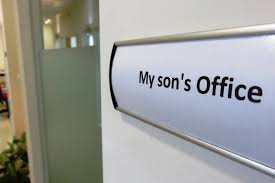 Gainesville Dual Career & Relocation Services
72% of faculty members have employed partners.
Meeting the recruitments and expectations of dual-career couples is one of the great challenges.
Support for dual careers opens another avenue through which universities can compete for the best and the brightest.
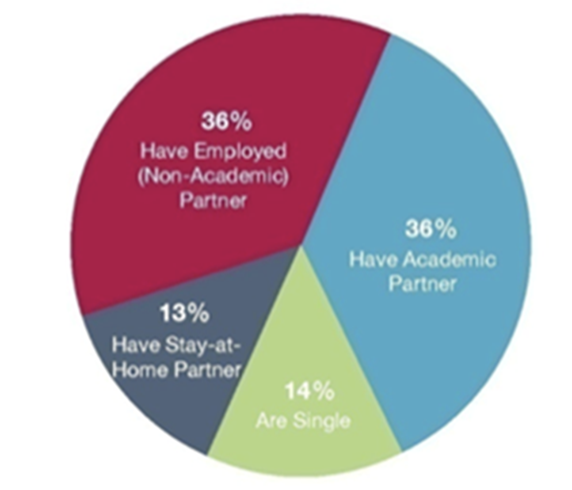 Gainesville Dual Career & Relocation Services
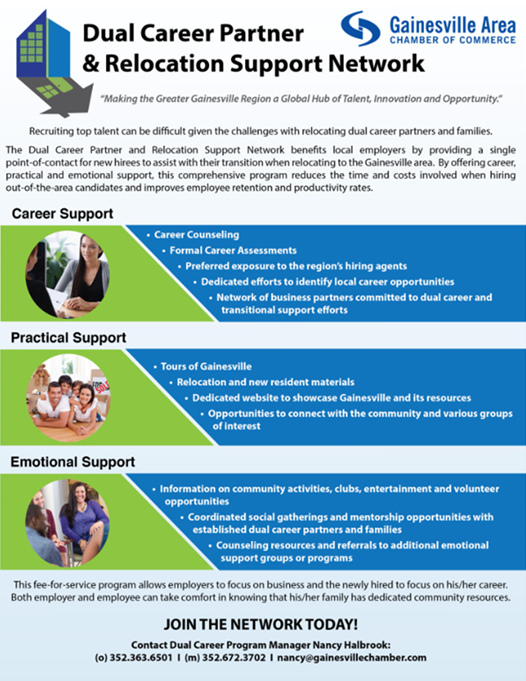 Partnered with Gainesville Chamber of Commerce to create a Gainesville Dual Career Network that will provide career, practical, and emotional support to spouses and partners.
Services include: career counseling, career assessments, preferred exposure to region’s hiring agents, tours, social gatherings, information on clubs and community activities, volunteer opportunities, and counseling resources.
To refer a dual-career couple, please contact Melissa Curry, melissa-curry@ufl.edu or 273-1735.
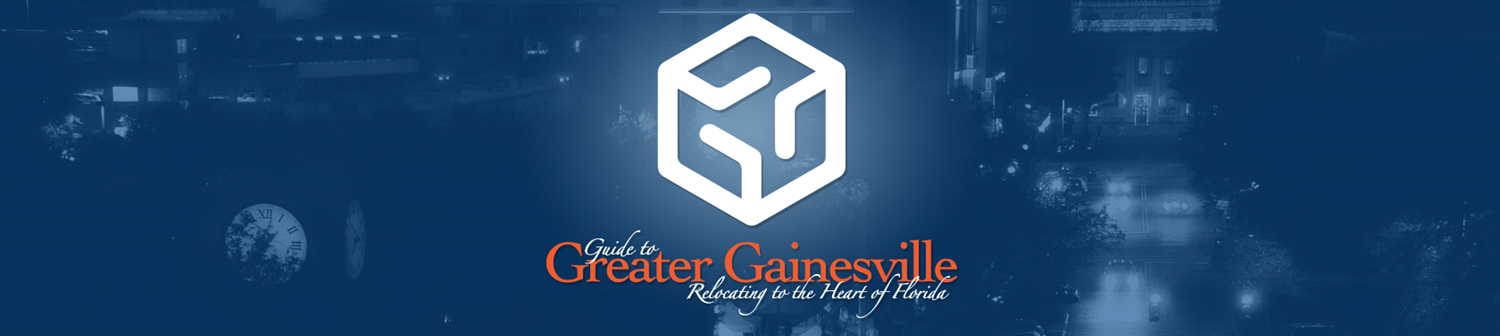 Participated to launch of a relocation guide for the Gainesville area. 
Collaborated with Advantage Publishing, Gainesville, Chamber of Commerce, Santa Fe College, and local companies to create guide. 
www.guidetogreatergainesville.com
Questions?
melissa-curry@ufl.edu
Compensation@ufl.edu  
(352) 392-2477